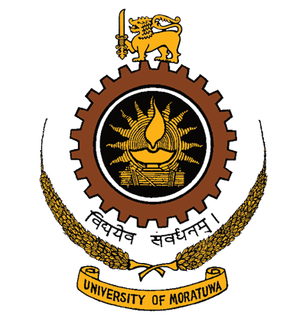 GS5020 Writing a Literature Review
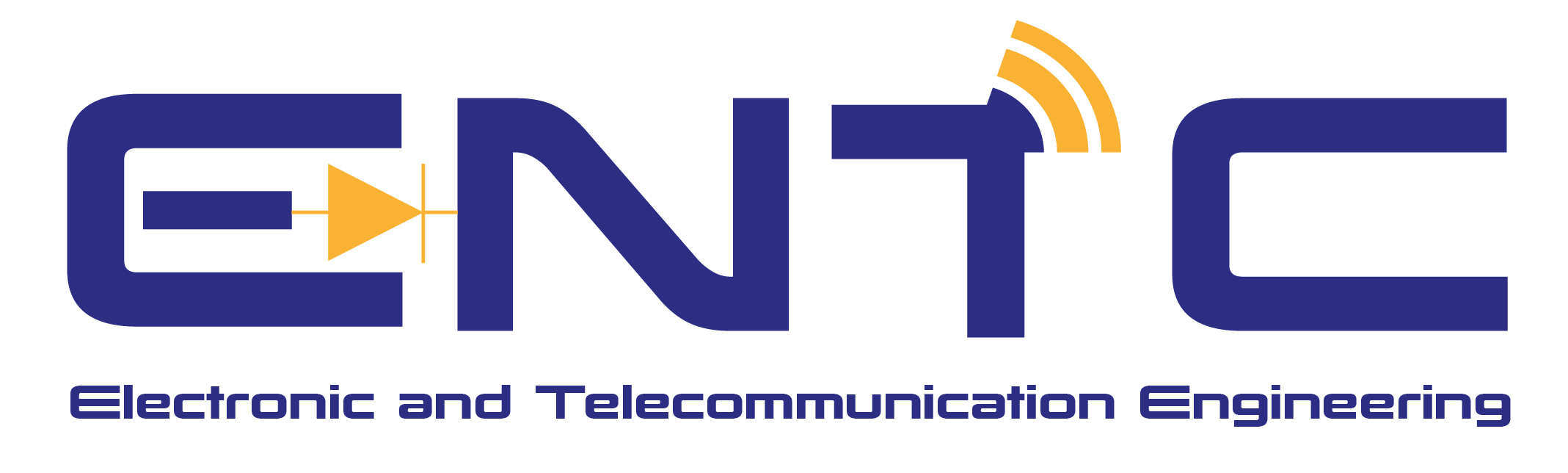 Presented by Ranga Rodrigo
23 May 2021
1
Contents for Today
2
Summary from Last Week
3
What Is the Dominant KPI (GOAL) of a Research?
PUBLICATIONS.
However, know that the process of making you an independent  researcher is what is truly important.
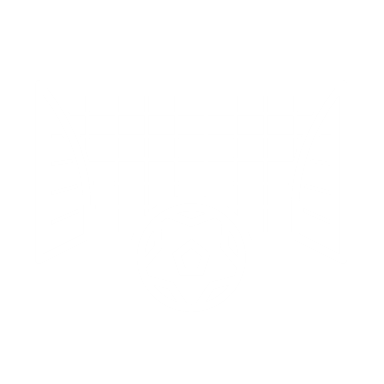 4
Why Write?
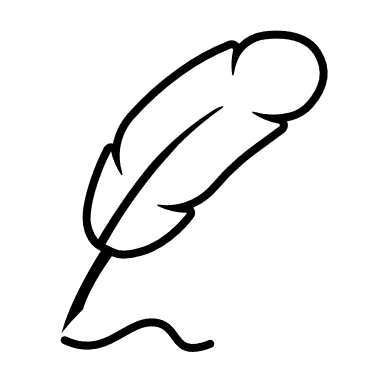 To preserve knowledge.
For reproducibility.
5
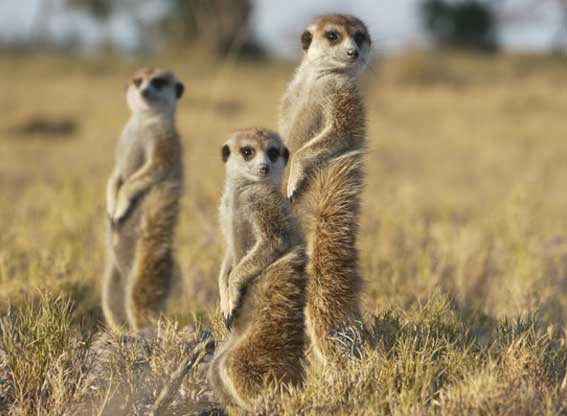 GOOD WRITING IS IMMITATION.
See a few well-known papers in the area and the journal.
6
https://www.tribes.co.uk/Wildlife/meet-the-meerkats
[Speaker Notes: Imitation does not mean copying here. It means following the structure, standards, and style appropriate to the particular forum.]
Structure
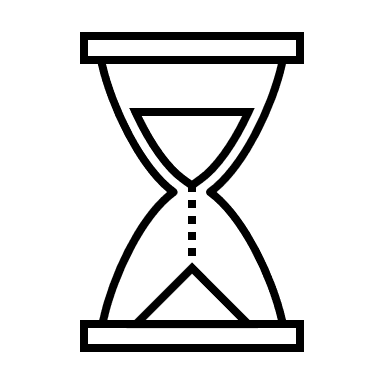 I(L)MR(D)C
7
Steps in Writing the Literature Review
8
Steps in Writing the Literature Review
9
https://ecp.engineering.utoronto.ca/resources/online-handbook/components-of-documents/literature-reviews/
How to Search for Literature
Ask the supervisors. If the supervisor can point you to several key papers in recent well-known journals and conferences specific to your research, the problem is solved.
Know the top journals and conferences in your area.
Specify-and-search, know the topic.
List the questions to be answered
Do key-word searches in Google. 
First: use an academic search engine such as Google Scholar or CiteSeer and some well-chosen keywords to find three to five recent.
Do one pass on each to get a sense of the work, then read their related work sections. You will find a thumbnail summary of the recent work, and perhaps, a pointer to a recent survey paper.
Second: Refer to (shared) citations within. These are the key papers and researchers in that area.
Refer to papers that cite these papers. 
Then go to the websites of the key researchers and see where they’ve published recently. Identify top conferences and journals. 
Third: go to the website for these top conferences and look through their recent proceedings
10
https://web.stanford.edu/class/ee384m/Handouts/HowtoReadPaper.pdf
[Speaker Notes: One pass: later.]
Establishing Credibility
11
How to Read a Paper?
https://web.stanford.edu/class/ee384m/Handouts/HowtoReadPaper.pdf
The Three-Pass Process
First Pass: Bird’s-Eye View
Second Pass: Read with Care
Third Pass: Fully Understand
First pass: gives you a general idea about the paper (10 mins.).
Second pass: lets you grasp the paper’s content, but not its details (one hour). 
Third pass: helps you understand the paper in depth (four or five hours for beginners).
1. Carefully read the title, abstract, and introduction
2. Read the section and sub-section headings, but ignore everything else
3. Read the conclusions
4. Glance over the references, mentally ticking off ones you’ve already read
Ignore what you can.
Look at figures, graphs, results. Is the work shoddy or excellent?
Mark relevant unread references for further reading.
After this: should be able to summarize.
To fully understand a paper, particularly if you are reviewer, requires a third pass. The key to the third pass is to attempt to virtually re-implement the paper.
After this: innovations and failures identified.
12
Writing the Literature Review
13
Projecting Power and Authority [from Last Week]
Example 1
Adopt a critical perspective in reading and relating the work of others.
The strategy is to develop a theme and then cite the work of relevant authors to support the argument, provide noteworthy examples, or counterexamples.
Illuminatus (2010) conducted a study on the effects of seasonal light on major depression by comparing the rates of depressive illness among residents of Seattle and San Diego during different times of the year. He hypothesized that there would be more depression in the northern city than the southern city
and more depression during winter than during summer. His findings confirmed his hypotheses.
Horizontal preferred over vertical. 
(Prof. Dias)
14
Rudestam and Newtorn, Surviving your dissertation : a comprehensive guide to content and process, 4th ed., Sage, 2015.
Projecting Power and Authority [from Last Week]
Example 2
Adopt a critical perspective in reading and relating the work of others.
The strategy is to develop a theme and then cite the work of relevant authors to support the argument, provide noteworthy examples, or counterexamples.
There is reason to believe that differences in seasonal light can affect the extent of depressive illness. For
instance, residents of Seattle, a northern city, are reported to have higher rates of depression than residents of San Diego, a southern city, and these differences are accentuated during the winter (Illuminatus, 2010), suggesting that relative darkness may exacerbate mood disorders.
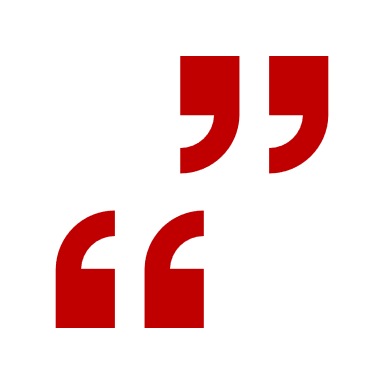 Do not use quotations excessively.

Include that contradict as well.
15
Rudestam and Newtorn, Surviving your dissertation : a comprehensive guide to content and process, 4th ed., Sage, 2015.
Background, Relevant vs. Very Relevant Literature
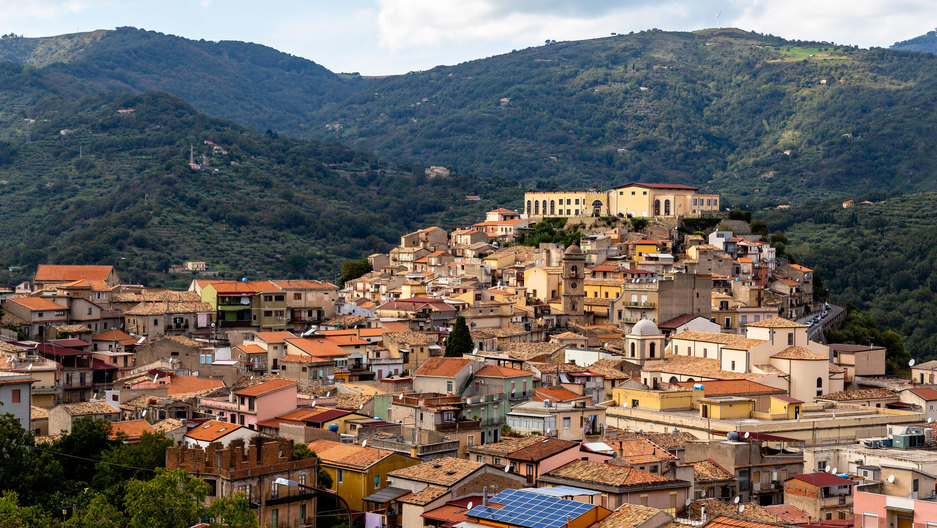 Background literature
(classic papers)
Abstract
Introduction
Literature review
Relevant literature
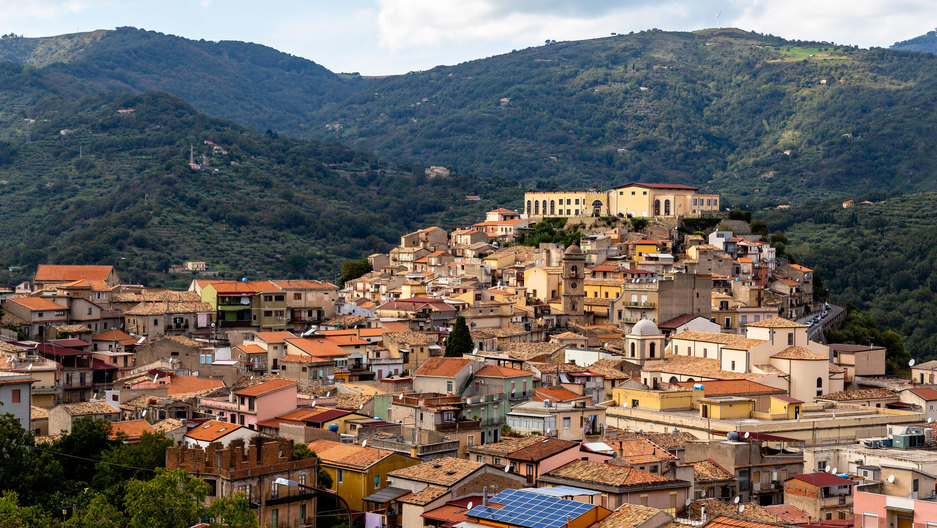 Method
Very relevant literature
(very similar to your work)
Results
Conclusion
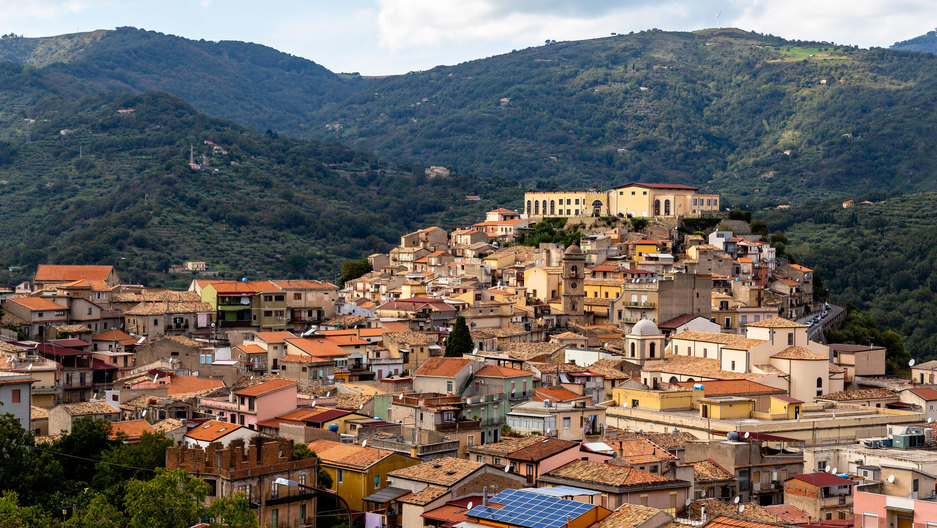 Seminal and paradigm-shifting papers.
16
https://www.pri.org/stories/2019-09-16/small-town-italy-offers-houses-sale-less-espresso
Plagiarism
ALWAYS CITE, in the following cases:
When you quote two or more words verbatim, or even one word in a way unique to the source. 
When you introduce facts you have found in a source.
 When you paraphrase or summarize ideas, interpretations, or conclusions that you find in a source. 
When you introduce information that is not common knowledge or that may be considered common knowledge in your field, that the reader may not know it. 
When you borrow the plan or structure of a larger section of a source’s argument (e.g., using a theory from a source and analyzing the same three case studies that the source uses). 
When you build on another’s method found either in a source or from collaborative work in a lab. 
When you build on another’s program in writing computer code or on a not-commonly-known algorithm. 
When you collaborate with others in producing knowledge.
Plagiarism is the use of another’s work, words, or ideas without attribution. The word “plagiarism” comes from the Latin word for “kidnapper” and is considered a form of theft, a breach of honesty in the academic community.
Three main categories: 
Using a source’s language without quoting
Using information from a source without attribution, and paraphrasing a source in a form that stays too close to the original.
https://poorvucenter.yale.edu/writing/using-sources/understanding-and-avoiding-plagiarism/what-plagiarism
17
Writing a Literature Review: Quiz 1
In a literature review, the strategy is to develop a theme and then cite the work of relevant authors to support the argument, provide noteworthy examples, or counterexamples.
True
When quoting a small portion of text in from another source, it is sufficient if we use quotation marks.
False
If we paraphrase from a source, it is not necessary to cite.
False
We cannot republish our own work in its entirety or reuses portions of a previously written text while authoring a new work. 
https://www.turnitin.com/blog/is-recycling-your-own-work-plagiarism
True
18
Literature Search Summary
Purpose: to know the state-of-the-art.
A congruent argument. 
Projecting authority.
Background, relevant and very relevant literature.
Where to cite?
19
Structure of an Article
20
General-Specific-General
An article begins with broad general statements, progressively narrows the specifics of your study, and then broadens out again to more general considerations.
21
Writing the Empirical Journal Article  by Daryl J. Bem
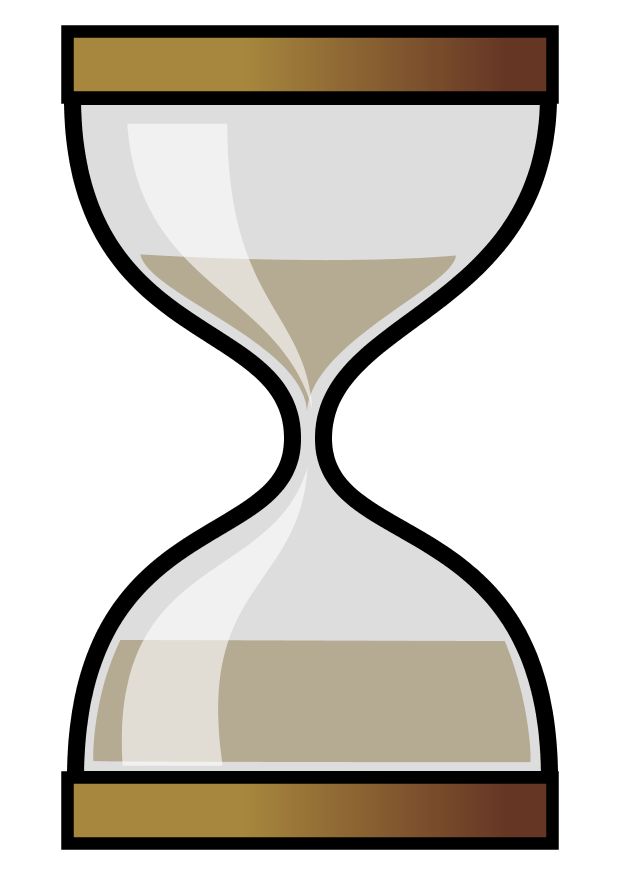 Abstract
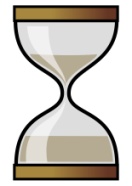 Introduction
Method
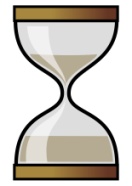 Results
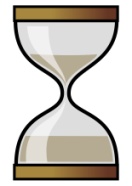 I(L)MR(D)C
Conclusion
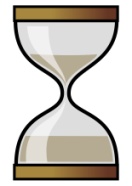 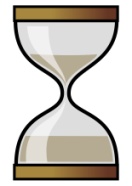 22
Abstract
Structure of a Thesis
Title Page   
Abstract   
Table of Contents   
List of Figures    
List of Tables   
Introduction 
Literature Survey    
Material and Methods   
Results   
Discussion    
Conclusions   
Acknowledgments   
References     
Appendices
Introduction
Method
Results and Discussion
Conclusion
References
23
http://www.ldeo.columbia.edu/~martins/sen_sem/thesis_org.html
Abstract (Prof. Philip Koopman)
24
https://users.ece.cmu.edu/~koopman/essays/abstract.html
Revision
25
TeX and LaTeX
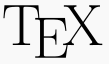 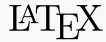 TeX is a typesetting system designed and mostly written by Donald Knuth (1978). 
Donald Ervin Knuth (born in 1938) is a computer scientist, mathematician, and Professor Emeritus at Stanford University. He is the author of the multi-volume work, The Art of Computer Programming. Knuth has been called the "father" of the analysis of algorithms. 
LaTeX is a document preparation system and document markup language. It is the standard for the publication of scientific documents.
 LaTeX uses the TeX typesetting program for formatting its output and is itself written in the TeX macro language.
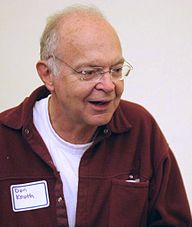 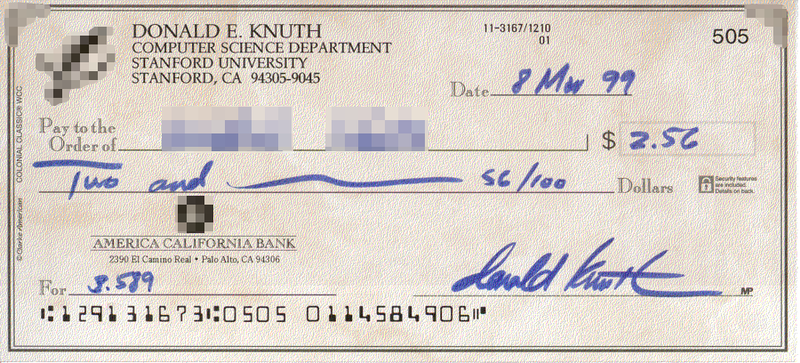 26
[Speaker Notes: Knuth used to pay a finder's fee of $2.56 for any typographical errors or mistakes discovered in his books, because "256 pennies is one hexadecimal dollar", and $0.32 for "valuable suggestions". According to an article in the Massachusetts Institute of Technology's Technology Review, these Knuth reward checks are "among computerdom's most prized trophies".]
Citations and References
27
Reference Managers
Citation Styles
IEEE style (Institute of Electrical and Electronics Engineers): numbered e.g., [1].
APA style (American Psychological Association): author-date, e.g., Schmidt and Oh (2016), (Schmidt & Oh, 2016) 
MLA Style Manual (Modern Language Association): author-page.
Chicago style (Chicago Manual of Style): author-date, author-date-page.
Harvard style
EndNote,
Reference Manager
RefWorks
Mendeley
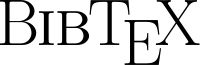 https://www.overleaf.com/project/5f802e5024ea5a000136fd46
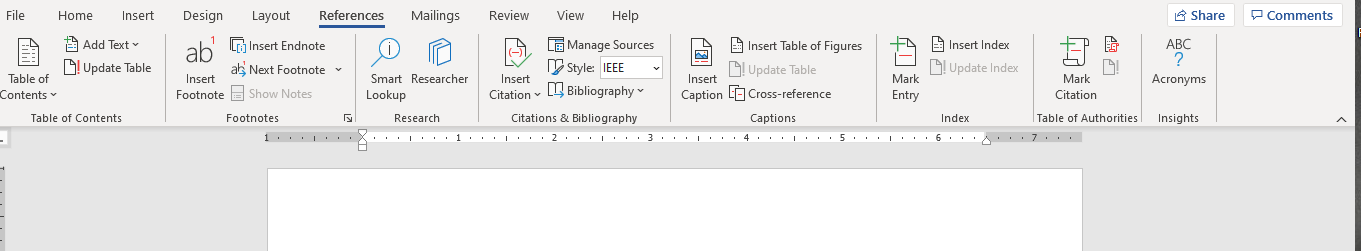 Adding Citations and References in Microsoft Word: https://youtu.be/Rjl7sDKYxGE
28
https://web.archive.org/web/20180915145204/https://library.sydney.edu.au/subjects/downloads/citation/Harvard_Complete.pdf
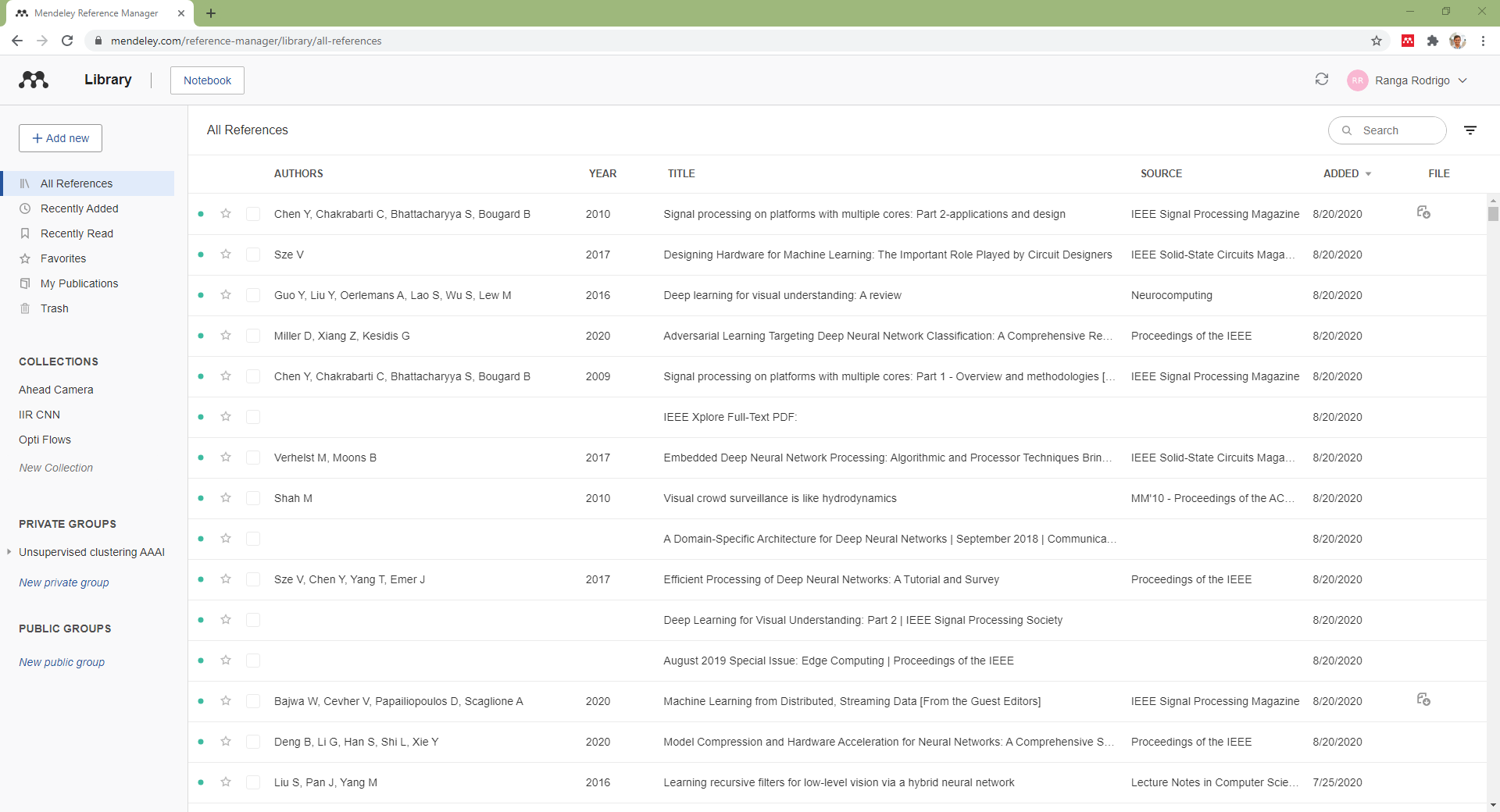 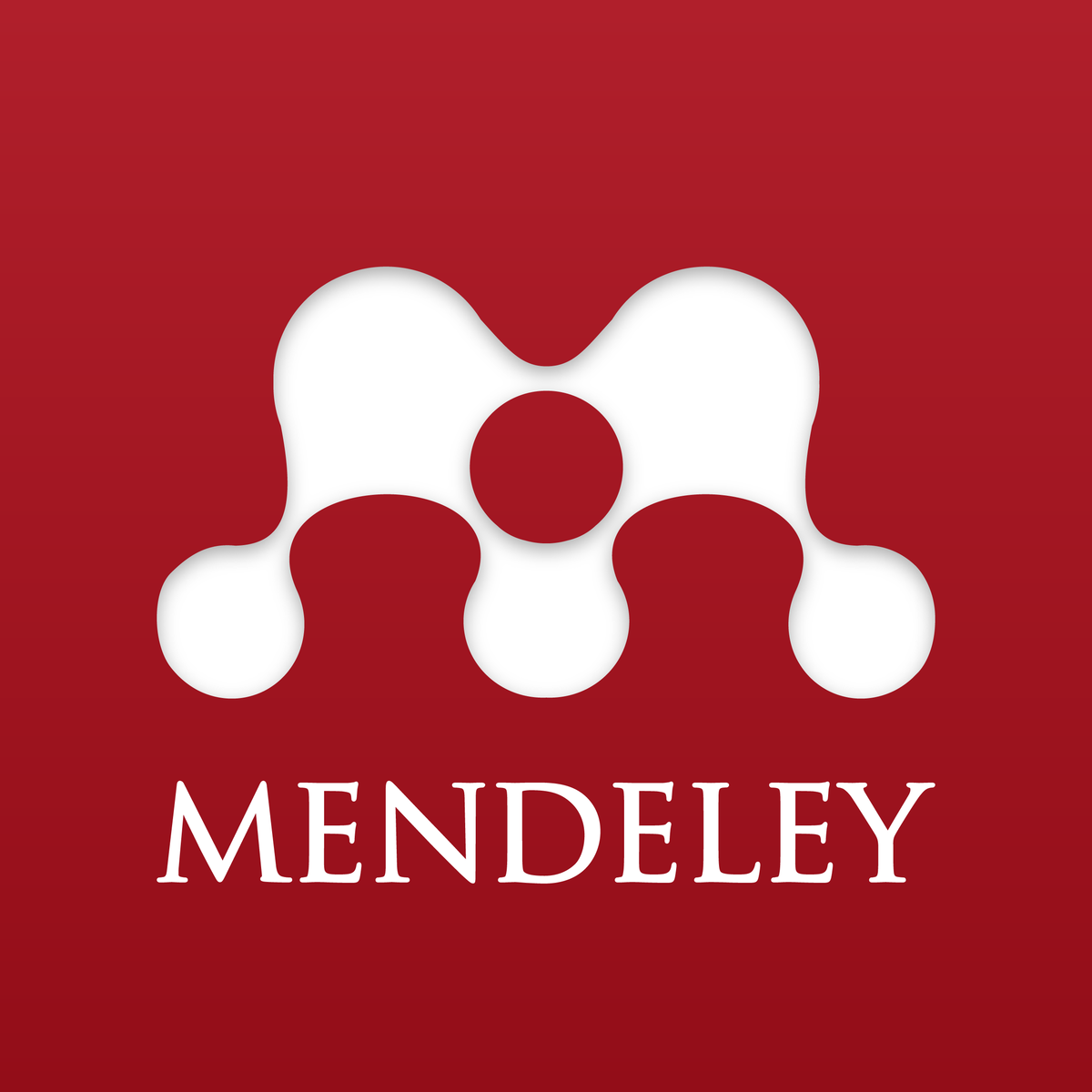 29
Discussion on Reference Managers
https://en.wikipedia.org/wiki/Comparison_of_reference_management_software
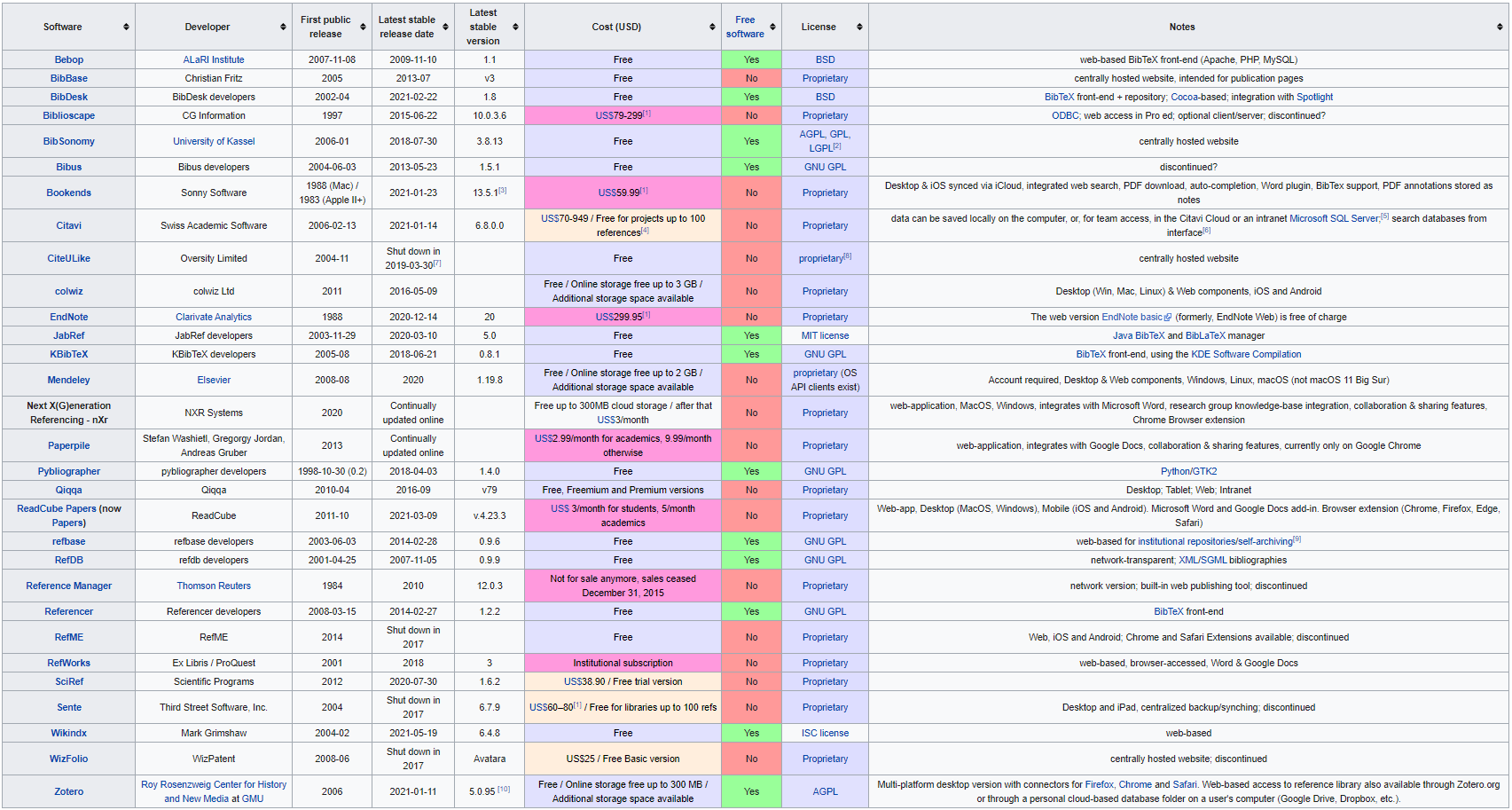 30
IEEE References
https://ieeeauthorcenter.ieee.org/wp-content/uploads/IEEE-Reference-Guide.pdf
31
Required Fields in Refences
Use refereed material. Avoid websites.
32
https://www.andy-roberts.net/res/writing/latex/bibentries.pdf
IEEE Refences in Text
References need not be cited in the text. When they are, they appear on the line, in square brackets, inside the punctuation. Grammatically, they may be treated as if they were footnote numbers, e.g.: 
	as shown by Brown [4], [5]; as mentioned earlier [2], [4]–[7], [9]; Smith [4] and Brown 	and Jones [5]; Wood et al. [7] 
	
	NOTE: Use et al. when three or more names are given for a reference cited in the text. or as nouns: 
	as demonstrated in [3]; according to [4] and [6]–[9].
33
https://ieeeauthorcenter.ieee.org/wp-content/uploads/IEEE-Reference-Guide.pdf
IEEE Style Example
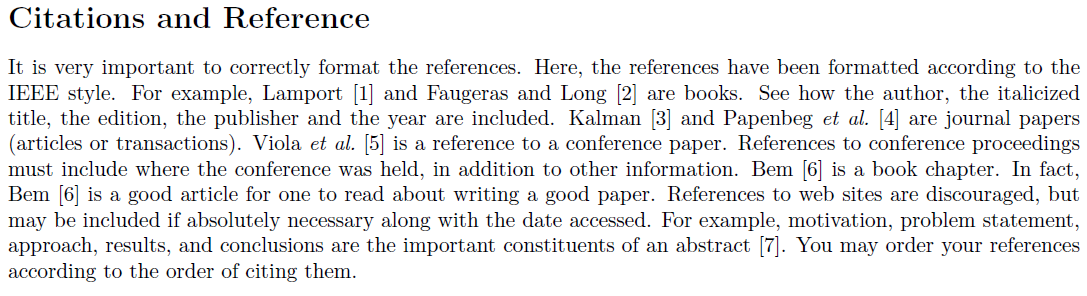 https://www.overleaf.com/project/5f802e5024ea5a000136fd46
34
https://ieeeauthorcenter.ieee.org/wp-content/uploads/IEEE-Reference-Guide.pdf
IEEE Style Example Cntd.: References
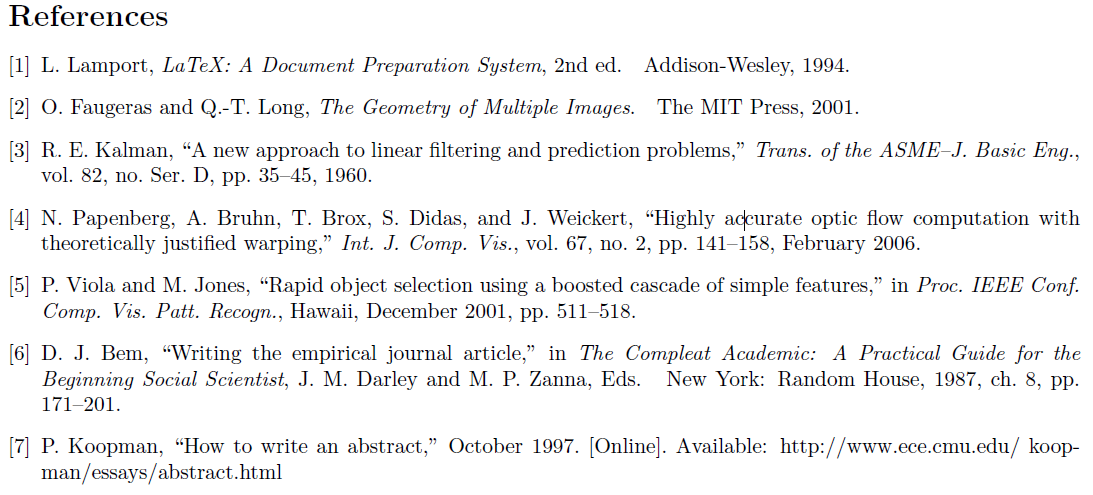 35
https://ieeeauthorcenter.ieee.org/wp-content/uploads/IEEE-Reference-Guide.pdf
MLA Style
Modern Language Association
36
MLA In-Text Citation Examples
37
https://pitt.libguides.com/citationhelp/mla8thedition
APA Style
38
Proper Tense for an APA Paper
MLA style:
The scholarly issue at work here is the construction of reality. Cohen, Adoni, and Bantz label the construction a social process “in which human beings act both as the creators and products of the social world” (34). These writers identify three categories (34–35).
APA style:
The scholarly issue at work here is the
construction of reality. Cohen, Adoni, and Bantz (2016) labeled the construction a social process “in which human beings act both as the creators and products of the social world” (p. 34). These writers have identified three categories.
APA style requires that you use the present tense for generalizations and references to stable conditions, but it requires the present perfect tense or the past tense for sources cited (e.g., the sources have tested a hypothesis or the sources reported the results of a test). These next sentences use tense correctly for APA style:
The danger of steroid use exists for every age group, even youngsters. Lloyd and Mercer (2016) reported on six incidents of liver damage to 14-year-old swimmers who used steroids.
39
James D. Lester and James D. Lester Jr. Writing Research Papers: A Complete Guide, 15 ed., 2018.
APA In-Text Citation Examples
For three to five authors, name them all in the first entry (e.g., Torgerson, Andrews, Smith, Lawrence, & Dunlap, 2015), but thereafter use “et al.” (e.g., Torgerson et al., 2015). For six or more authors, employ “et al.” in the first and in all subsequent
instances (e.g., Fredericks et al., 2016).
40
James D. Lester and James D. Lester Jr. Writing Research Papers: A Complete Guide, 15 ed., 2018.
Glasman-Deal, Hilary, Science research writing for non-native speakers of English, 1st ed., Imperial College Press, 2010.
Stephen Bailey, Academic Writing: A Handbook for International Students, 4th ed., Routledge, 2015.
Heather Silyn-Roberts, Writing for Science and Engineering: Papers, Presentations and Reports, 2nd ed., Elsevier, 2013.
Ann Raimes, Grammar Troublespots: A Guide for Student Writers, 3rd ed., Cambridge University Press, 2004.
41
APA Style Example
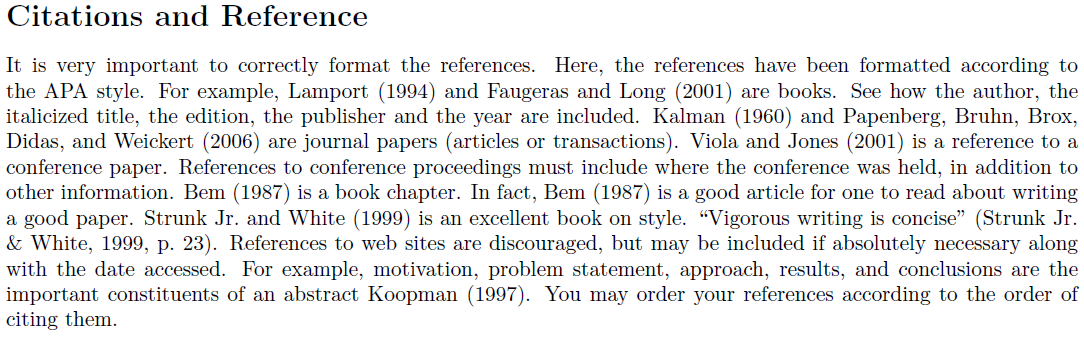 42
APA Style Example Cntd.: References
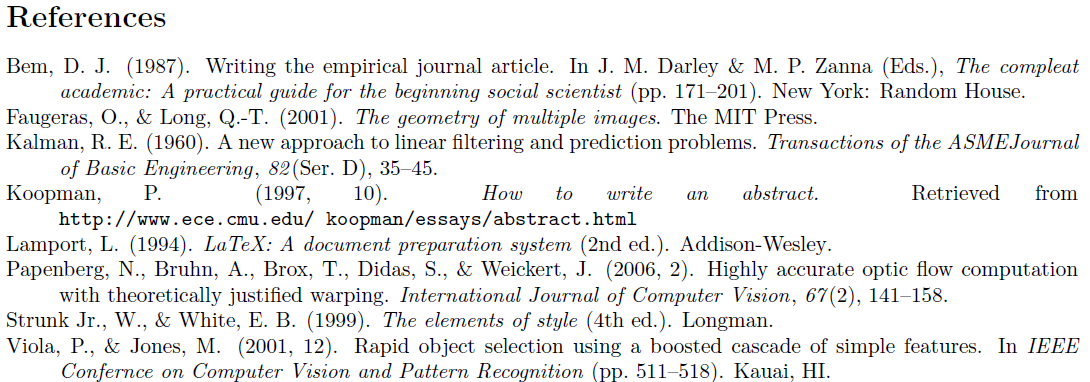 https://www.overleaf.com/project/60a76038fecf4094fa133673
43
44
Publication Process
45
Publication Process
Write the Manuscript
Submit to the Journal
Editor Sends for Peer Review
Accept with revisions or rejected with encouragement to resubmit
Rejected with no encouragement to resubmit
Editor’s Decision
Re-Do Some Work, Thoroughly Revise
Thoroughly Revise
Accept
Revise
Submit Revised Paper
Submit Camera-Ready Paper
Submit as a Fresh Paper
46
Peer-Review Process
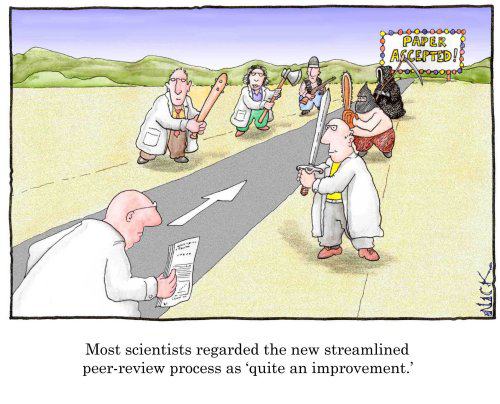 47
http://www.justinholman.com/2012/03/24/academic-peer-review/
Typical Peer-Review Process in a Journal
48
Peer-Review Types
Note: A conflict of interest arises when a reviewer and author have a disproportionate amount of respect or disrespect for each other.
49
http://www.elsevier.com/reviewers/peer-review, http://en.wikipedia.org/wiki/Peer_review
Typical Review Criteria
Category (application, research, survey)
Correctness
Relevance (to the readers of the journal)
Readability
Originality
Contribution
Utility
Results and comparison
References
50
Discussion on CVPR Reviewer Instructions
https://sites.google.com/view/making-reviews-great-again/
http://cvpr2020.thecvf.com/submission/main-conference/reviewer-guidelines#reviewer-guidelines
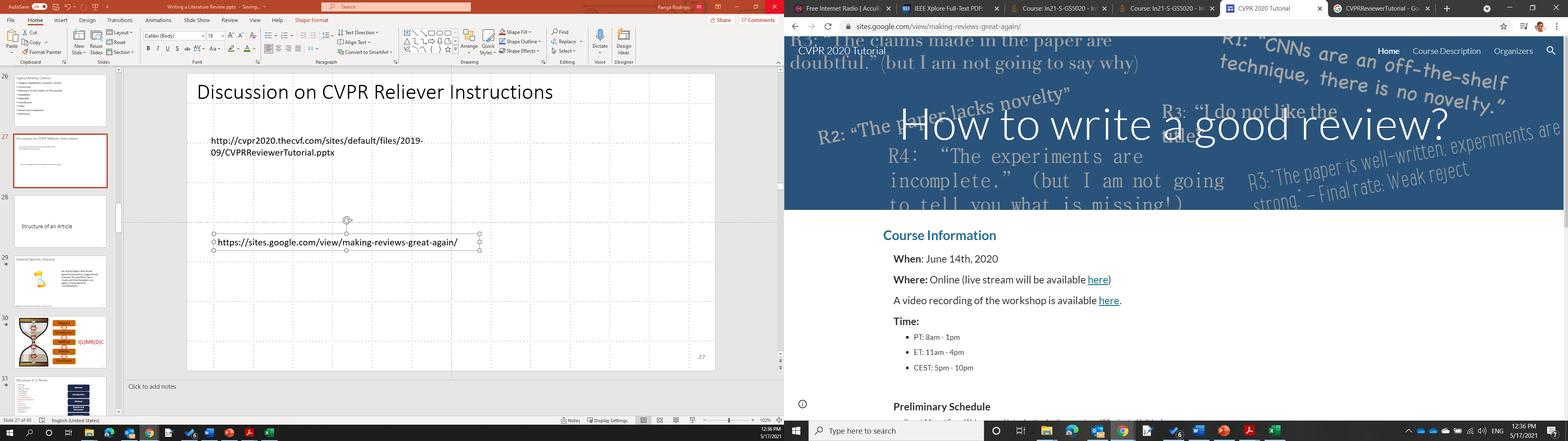 http://cvpr2020.thecvf.com/sites/default/files/2019-09/CVPRReviewerTutorial.pptx
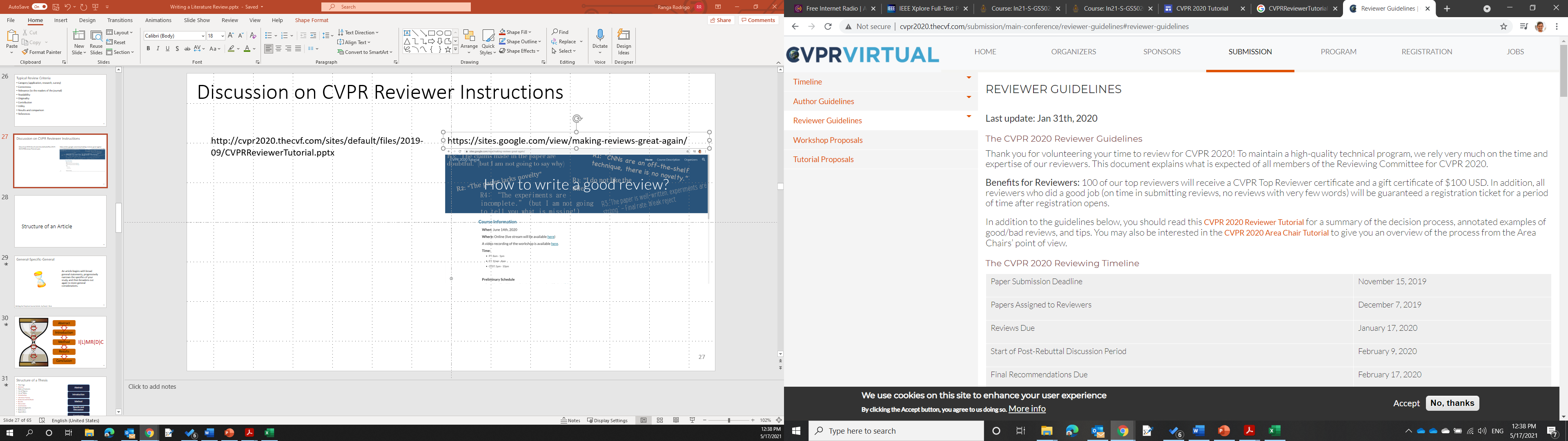 51
Writing Tips
52
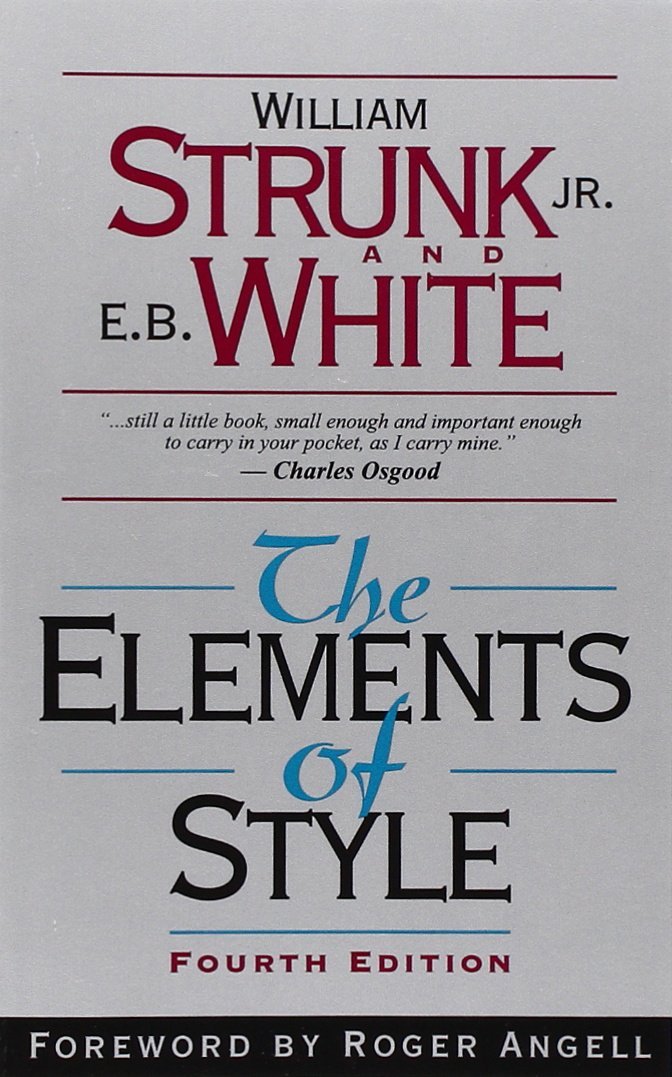 STYLE
From Strunk Jr. and White except when noted otherwise.
53
54
55
Paragraph
Canada is one of the best countries in the world to live in.
First, Canada has an excellent health care system. All Canadians have access to medical services at a reasonable price. Second, Canada has a high standard of education. Students are taught by well‐trained teachers and are encouraged to continue studying at university. Finally, Canada's cities are clean and efficiently managed. Canadian cities have many parks and lots of space for people to live. 
As a result, Canada is a desirable place to live.
Paragraphs are the building blocks of papers. The unity and coherence of ideas among sentences is what constitutes a paragraph. 
A paragraph is “a group of sentences or a single sentence that forms a unit”.
A paragraph speaks about one key idea.
Topic (key) sentence
Supporting details
Closing (conclusion) sentence
Transitions
56
https://writingcenter.unc.edu/tips-and-tools/paragraphs/
https://www.csun.edu/sites/default/files/Auerbach-Handout-Paragraph-Writing-Examples.pdf
Paragraph: Example 2
The rate of home ownership varies widely across the developed world. Germany, for instance, has one of the lowest rates, at 42 per cent, while in Spain it is twice as high, 85 per cent. Both the USA and Britain have similar rates of about 70 per cent. The reasons for this variation appear to be more cultural and historic than economic, since high rates are found in both rich and poorer countries. There appears to be no conclusive link between national prosperity and the number of homeowners.
57
Stephen Bailey, Academic Writing: A Handbook for International Students, 4th ed., Routledge, 2015.
Paragraph: Example 2
The rate of home ownership varies widely across the developed world. Germany, for instance, has one of the lowest rates, at 42 per cent, while in Spain it is twice as high, 85 per cent. Both the USA and Britain have similar rates of about 70 per cent. The reasons for this variation appear to be more cultural and historic than economic, since high rates are found in both rich and poorer countries. There appears to be no conclusive link between national prosperity and the number of homeowners.
TOPIC SENTENCE
SUPPORTING DETAILS: EXAMPLE 1
SUPPORTING DETAILS: EXAMPLE 2
SUPPORTING DETAILS: Reason
CLOSING (CONCLUSION)
58
Stephen Bailey, Academic Writing: A Handbook for International Students, 4th ed., Routledge, 2015.
Paragraph: Quiz 2
Stephen Bailey, Academic Writing: A Handbook for International Students, 4th ed., Routledge, 2015.
An Example Paragraph form a Literature Review
Structure from Motion. Traditional methods such as Structure from Motion (SfM) [10] can reconstruct the 3D structure of individual rigid scenes given as input multiple views of each scene and 2D keypoint matches between the views. This can be extended in two ways. First, monocular reconstruction methods can perform dense 3D reconstruction from a single image without 2D keypoints [68, 58, 19]. However, they require multiple views [19] or videos of rigid
scenes for training [68]. Second, Non-Rigid SfM (NRSfM) approaches [4, 41] can learn to reconstruct deformable objects by allowing 3D points to deform in a limited manner between views, but require supervision in terms of annotated 2D keypoints for both training and testing. Hence, neither family of SfM approaches can learn to reconstruct deformable objects from raw pixels of a single view.
Shangzhe Wu, Christian Rupprecht, Andrea Vedaldi, Unsupervised Learning of Probably Symmetric Deformable 3D Objects from Images in the Wild, CVPR, 2020. [Best-Paper Award]
60
Paragraph: Quiz 2
Stephen Bailey, Academic Writing: A Handbook for International Students, 4th ed., Routledge, 2015.
Paragraph: Summary
A paragraph is a group of sentences that deal with a single topic. Dividing up the text into paragraphs helps both writer and reader to follow the argument more clearly.
The length of paragraphs varies significantly according to text type but should normally be no less than four or five sentences.
Usually (but not always), the first sentence introduces the topic. Other sentences may give definitions, examples, extra information, reasons, restatements and summaries.
The parts of the paragraph are linked together by the phrases and conjunctions. They guide the reader through the arguments presented.
62
Stephen Bailey, Academic Writing: A Handbook for International Students, 4th ed., Routledge, 2015.
Using Active Voice
63
Using Active Voice
64
Putting Statements in Positive Form
65
Putting Statements in Positive Form
66
Using Definite, Specific, Concrete Language
67
Omitting Needless Words
68
Assignment
Write a one-paragraph (or two-paragraph) literature review using the papers that you listed in the previous assignment.
Thematic (emphasis is on the argument, not on the papers cited).
The structure of the paragraph (key sentence, supporting sentences, conclusion)
Citations and references correctly formatted with all required information.
69
Summary
Authoritative writing of literature review: themed.
Structure of an article: general to specific to general.
Citation and bibliography styles:
IEEE (brackets)
MLA (in-text citations)
APA (author-year)
Citations and references in Microsoft Word
Writing tips
From Stunk Jr. and White
Paragraph as he unit of construction
Style
70